WELKOM!
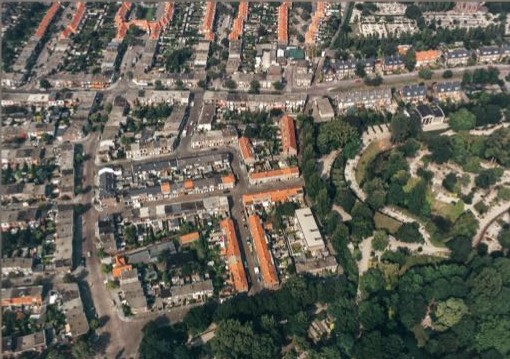 Buurtactie	Zonnepanelen 		en groen dak
Remko de Jong
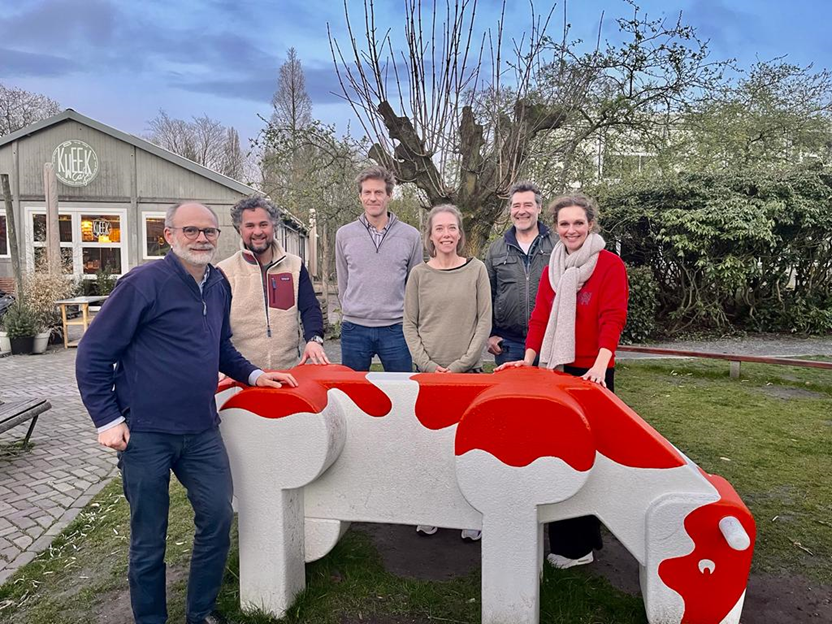 Simone de Wijn (Buurkracht)
Voorstellen teamleden
Zonnepanelen:
Jan Tjemme 	Erlyn 	Florian	Loek
Groen dak:
Jurriaan		Jordy	Kim		Sander	Remko
Algemeen:
Sarah 	Martin	Jolanda
Opstart door Simone de Wijn + werving team
Enquête rond gebracht
Rond de 850 adressen
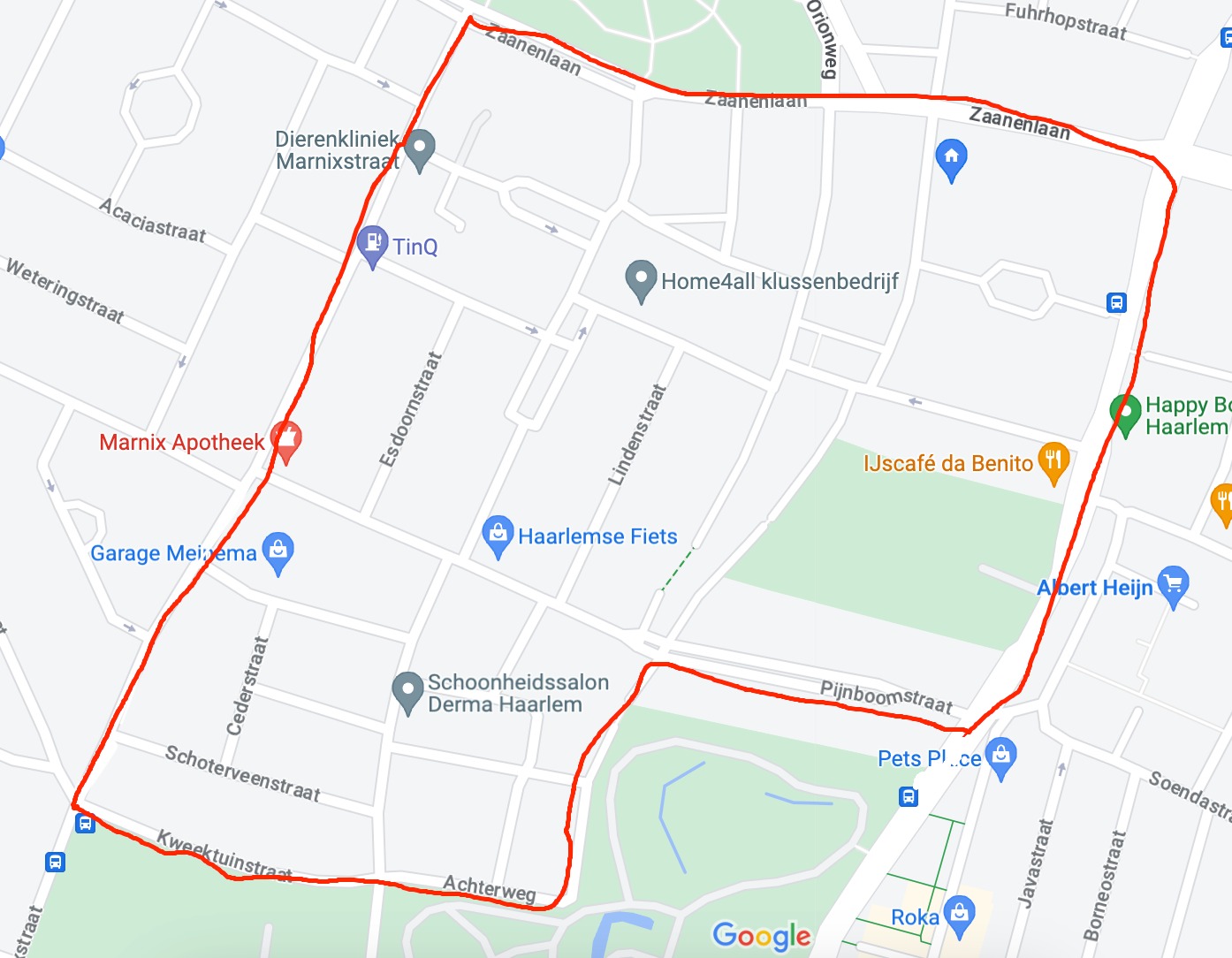 Opbrengst enquête
Wat is de behoefte, extra teamleden, bekendheid van de buurkracht
Top-3 energieprojecten: 
         1) zonnepanelen (49st) 
	       2) hybride warmtepomp (43st - netto 34st) 
	         3) vloerisolatie (40st - netto 29st)
Top-2 groenprojecten: 
	       1) groen dak (43st - netto 31st) 
	       2) afkoppelen regenwater (30st - netto 20st)
Nieuwe teamleden
Florian, Loek, Sander, Sarah, Martin, Jolanda
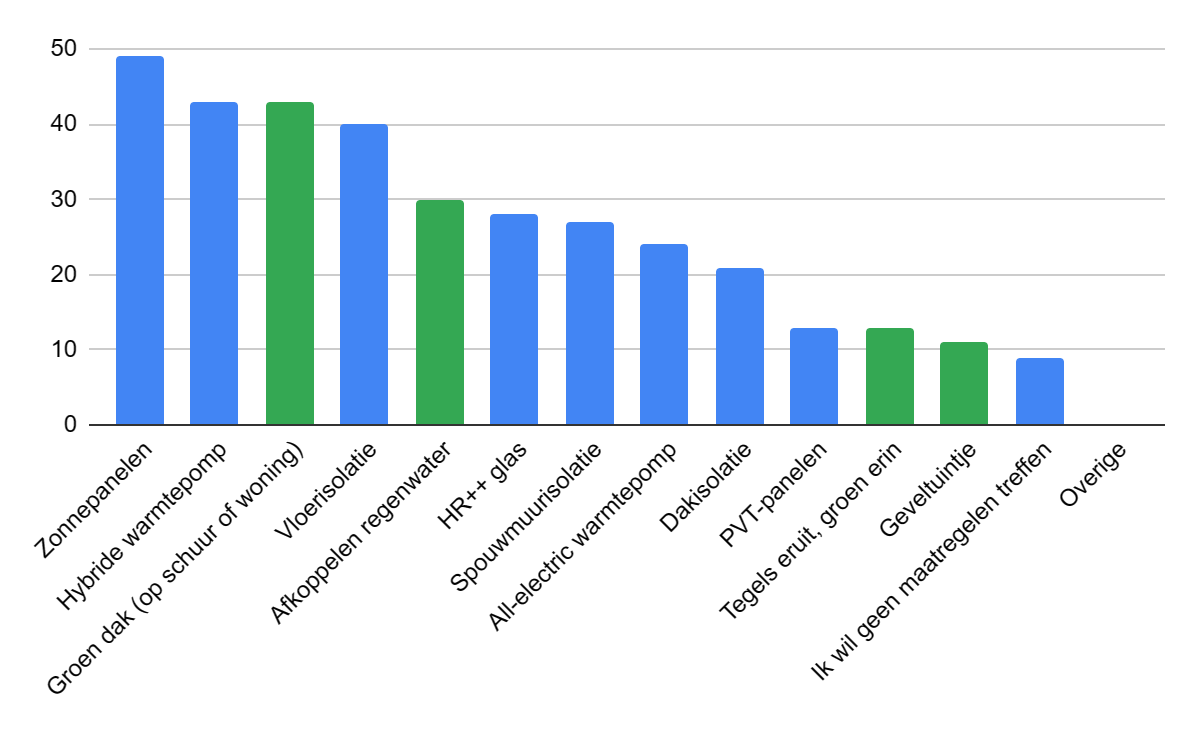 Keuze gemaakt – team opsplitsing
	Zonnepanelen: Jan Tjemme, Erlyn, Florian, Loek
	Groen dak: Jurriaan, Jordy, Kim, Sander, Remko
	Algemeen: Sarah, Martin, Jolanda
Uitwerking gemaakte keuze
Meerdere offertes vergeleken
Leverancier gekozen op basis van prijs, geboden product en bewezen ervaring met ondersteuning en realisatie collectieve (buurt) projecten
Promotie naar deze avond
A3 lantaarn borden, flyers, krant, in uitzending van Haarlem 105!
Inschrijven
Het Groene Loket = online voor offerte en bestelling
Realisatie



Doel: U te helpen om de duurzame en groene stap zo toegankelijk mogelijk te maken
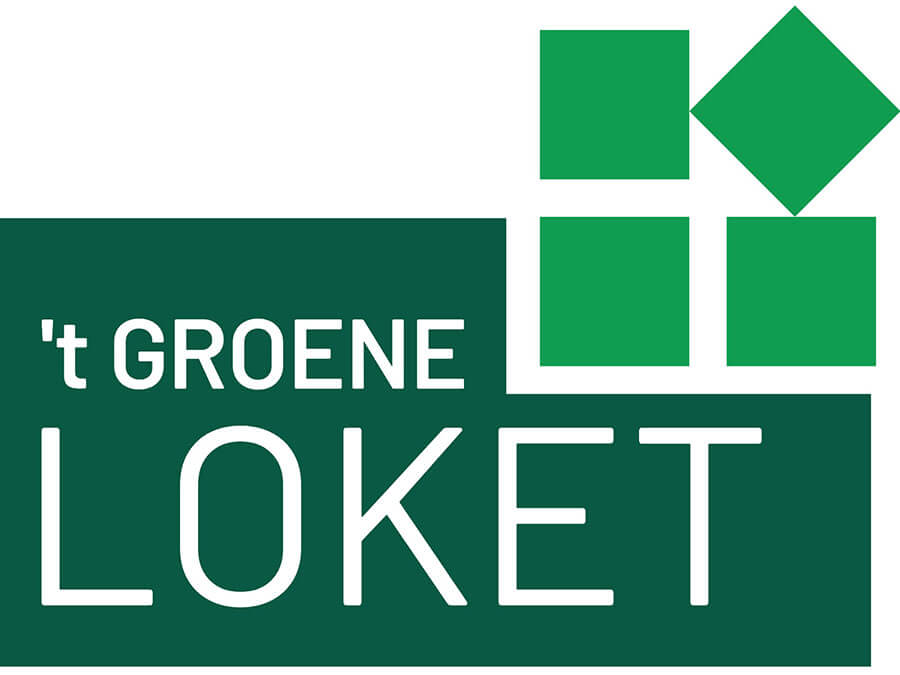 De actiepagina als uitgangspunt
 De website voor de toelichting van producten en voordelen
 Het aanvraagformulier bespreken

Groendak Wijkaanpak Bomenbuurt Haarlem | Het Groene Loket
Standaard subsidiebedrag: € 25 per m2.​

Minimaal 20 vierkante meter per aanvraag in totaal
Maximaal 50% van de totale kosten wordt vergoed


€ 35 per m2 geldt:​
Dak met waterbergend vermogen =/> 50 liter per m2,
De vegetatie uit ten minste 50% andere beplanting dan sedum bestaat en/of ​
op groen dak zonnepanelen worden geplaatst (groen-geel dak)​
[Speaker Notes: m: Subsidie groene daken | Gemeente Haarlem]
​De aanvrager = de vertegenwoordiger van collectief van eigenaars van de panden waar een groen dak wordt aangelegd. Hij/zij kan de subsidie verdelen over de deelnemers of het bedrag in één keer overmaken naar het bedrijf, die het aftrekt van de facturen.

Collectief: max. € 1000 per deelnemend adres tot max. € 5000 bij vijf of meer adressen.

Gunstig bij een zeer grote aanvraag 
 op te knippen in verschillende aanvragen = geen subsidie misgelopen. Dit is aan de orde wanneer meer dan vijf adressen meer dan 200 m2 standaard groen dak willen realiseren, of meer dan 143 m2 groen dak recht op € 35 per m2.​
Subsidiebureau@haarlem.nl
[Speaker Notes: m: Subsidie groene daken | Gemeente Haarlem]
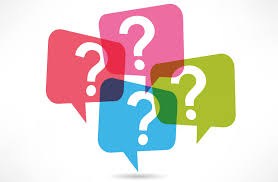 Pauze tot 20:00
WELKOM!
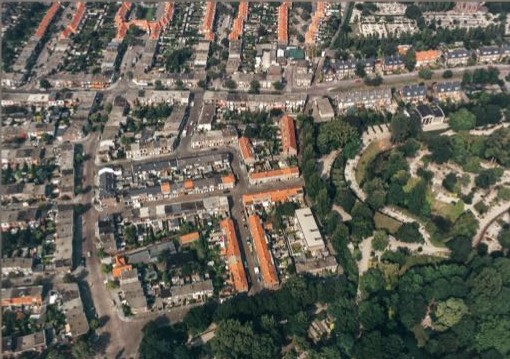 Buurtactie	Zonnepanelen 		en groen dak
Remko de Jong
Buurtteam – Bomenbuurt
	Zonnepanelen: Jan Tjemme, Erlyn, Florian, Loek
	Groen dak: Jurriaan, Jordy, Kim, Sander, Remko
	Algemeen: Sarah, Martin, Jolanda
De weg naar meer verduurzaming
	Doel: U te helpen om de duurzame en groene stap 			zo toegankelijk mogelijk te maken
Enquête
Vergroting van team 
Uitsplitsing van project energie en groen
Voordelen

Makkelijke verduurzamingsmiddel, je energielabel verlaagt
Snelle plaats in (meestal) 1 dag
Verdient zich zelf terug
Standaard opstelling
Ze gaan lang mee
Relatief weinig onderhoud
Nadelen

Veel aanbieders
Veel soorten prijzen
Veel keuzes
Mogelijke stijging verzekeringspremie
Extra groep meterkast bij > 3 panelen
Energie opslag in (nu nog) dure accu’s
Positionering van de panelen
Zuid: met bv.  thuis accu 
	= piek verminderend
Oost/West: spreiding van 
	energie opbrengsten

Verouderd stroom netwerk
    = melden bij Liander
Netwerk capaciteit 
    berekening van totaal 
    geïnteresseerde dmv 
    de buurtanalysetool (Alliander)
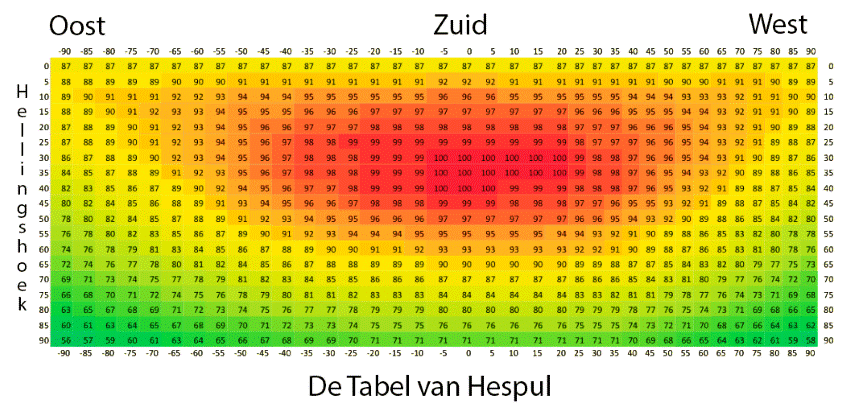 [Speaker Notes: m: Subsidie groene daken | Gemeente Haarlem]
Zonnepanelenbeleid voor monumenten en beschermde stadsgezichten
Veel ruimte voor panelen uit het zicht en bij nieuwbouw​ zonnepanelen kunnen in het zicht​
Meer ruimte voor zonne-energie met behoud van kwaliteit​
Beter benutten beschikbare ruimte​

En verder…​
U als Haarlemmer op weg helpen​
Kerken, scholen en collectieve daken​
Monumentenloket voor vooroverleg
	en informatie
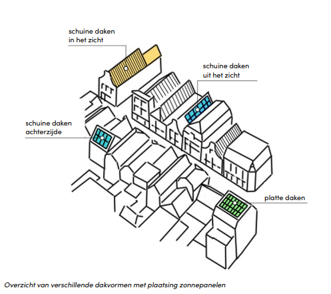 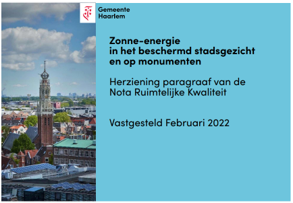 Vragen over erfgoed?
Mail ze naar 
erfgoed@haarlem.nl
[Speaker Notes: m: Subsidie groene daken | Gemeente Haarlem]
Uw dak op de Kansenkaart ​
Zichtbaarheid zonnepanelen​
Meedenken met een goed legplan​
Rustig beeld voor individuele
       daken en rijen van daken​
Wat te doen bij dakramen ed.​
Afstanden tot de dakrand ed.​
Zorgvuldige inpassing installaties ​
Bijzondere dakvormen/materialen​
Omkeerbaar proces
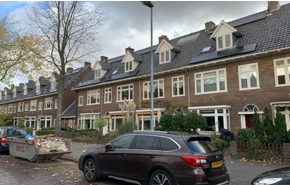 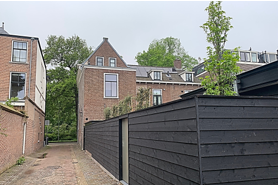 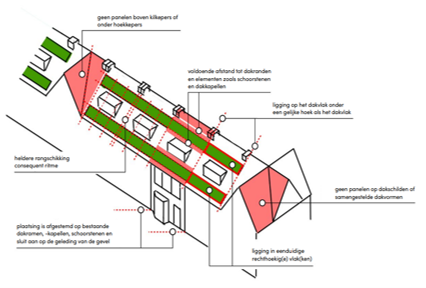 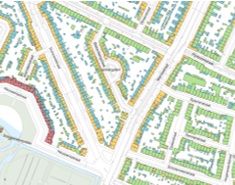 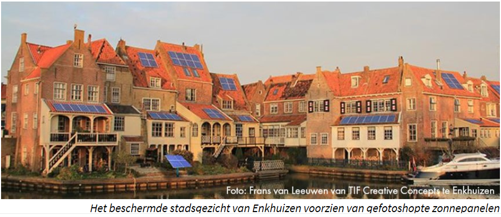 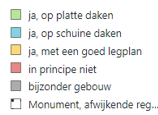 [Speaker Notes: m: Subsidie groene daken | Gemeente Haarlem]
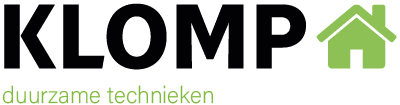 Klomp Duurzame Technieken (klompduurzaam.nl)
Ikwilschoneenergie 

Gespecialiseerd in duurzame energie oplossingen-maatwerk:
Glas-Glas Zonnepanelen
Aardgasvrij met warmtepomp: verwarming en warm water, met 		warmtepomp en photovoltaïsche en thermische (PVT) 			zonnepanelen


Motto: “Focus je op kosten, dan gaat de kwaliteit naar beneden. ​Focus je op kwaliteit, dan gaan de kosten naar beneden.”
Ikwilschoneenergie : gehard glas-glas zonnepanelen
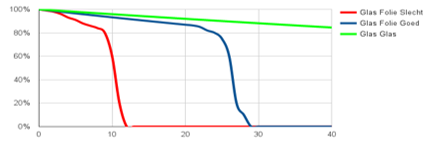 VB aanbod 8 glas-glas zonnepanelen met 1 omvormer en optimizers:
8x420=3360 Wattpiek, gemid. €5500
Prijs is compleet inclusief installatie
Voordelen

Levensduur meer dan 40 jaar    (standaard zonnepanelen 25 j.)
Productgarantie 35 jaar  (n. 12j.)
Opbrengstgarantie tot 87% na 35 jaar (n. 80% na 25j.)
Omvormergarantie 12 jaar
Milieuvriendelijker langere levensduur, beter recyclebaar en PFAS vrij
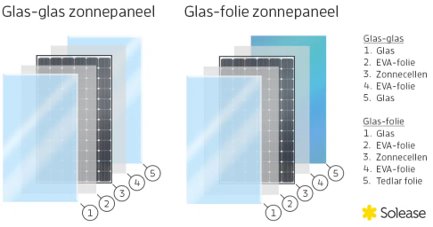 Meer informatie?
Ikwilschoneenergie via:

www.ikwilschoneenergie.nl
Info@ikwilschoneenergie.nl

Of meld je aan bij het buurtteam bomenbuurt/kweektuinbuurt dan geven zij jouw contactgegevens door aan Greentecsense
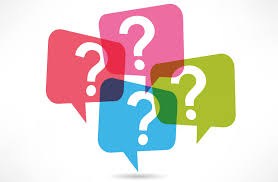 Buurkracht:
https://www.buurkracht-online.nl/bomenbuurt/

Wordt tzt:
www.bomenbuurthaarlem.com

Instagram: https://instagram.com/bomenbuurthaarlem?igshid=OGQ5ZDc2ODk2ZA==

Kan ook langs komen bij: 
Duurzaamheids loket – elke vrijdag vanaf 13:00 hier in het Kweekcafe
Inschrijven voor offertes bij 			de gekozen leverancier
BEDANKTen volg ons viahttps://www.buurkracht-online.nl/bomenbuurt/